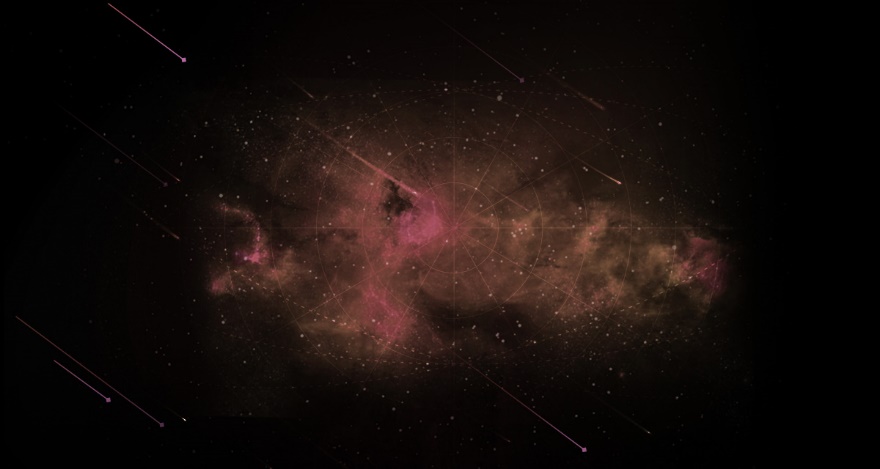 办公产品发布会PPT
汇报人：熊猫办公  汇报时间：XX年XX月
你的标题
Catch the feel of design in contemporary colors and styles
01. 你的标题
03. 你的标题
01-1. More choices and visual trends
01-1. More choices and visual trends
01-2. Sleek Diagram & chart
01-2. Sleek Diagram & chart
01-3. Tremendous visual appeal
04. 你的标题
02. 你的标题
01-1. More choices and visual trends
01-1. More choices and visual trends
01-2. Sleek Diagram & chart
01-2. Sleek Diagram & chart
01-3. Tremendous visual appeal
01
Lorem Ipsum is simply dummy text of the printing and typesetting industry
你的标题
01-1. More choices and visual trends
01-2. Sleek Diagram & chart
01-3. Tremendous visual appeal
你的标题
Powerpoint offers word processing, outlining, drawing, graphing, and presentation management tools- all designed to be easy to use and learn
你的标题
你的标题
你的标题
你的标题
你的标题
你的标题
We create powerpoint templates based on new visual trend that’s fresh, relevant and always on the cutting edge.
We create powerpoint templates based on new visual trend that’s fresh, relevant and always on the cutting edge.
We create powerpoint templates based on new visual trend that’s fresh, relevant and always on the cutting edge.
We create powerpoint templates based on new visual trend that’s fresh, relevant and always on the cutting edge.
We create powerpoint templates based on new visual trend that’s fresh, relevant and always on the cutting edge.
We create powerpoint templates based on new visual trend that’s fresh, relevant and always on the cutting edge.
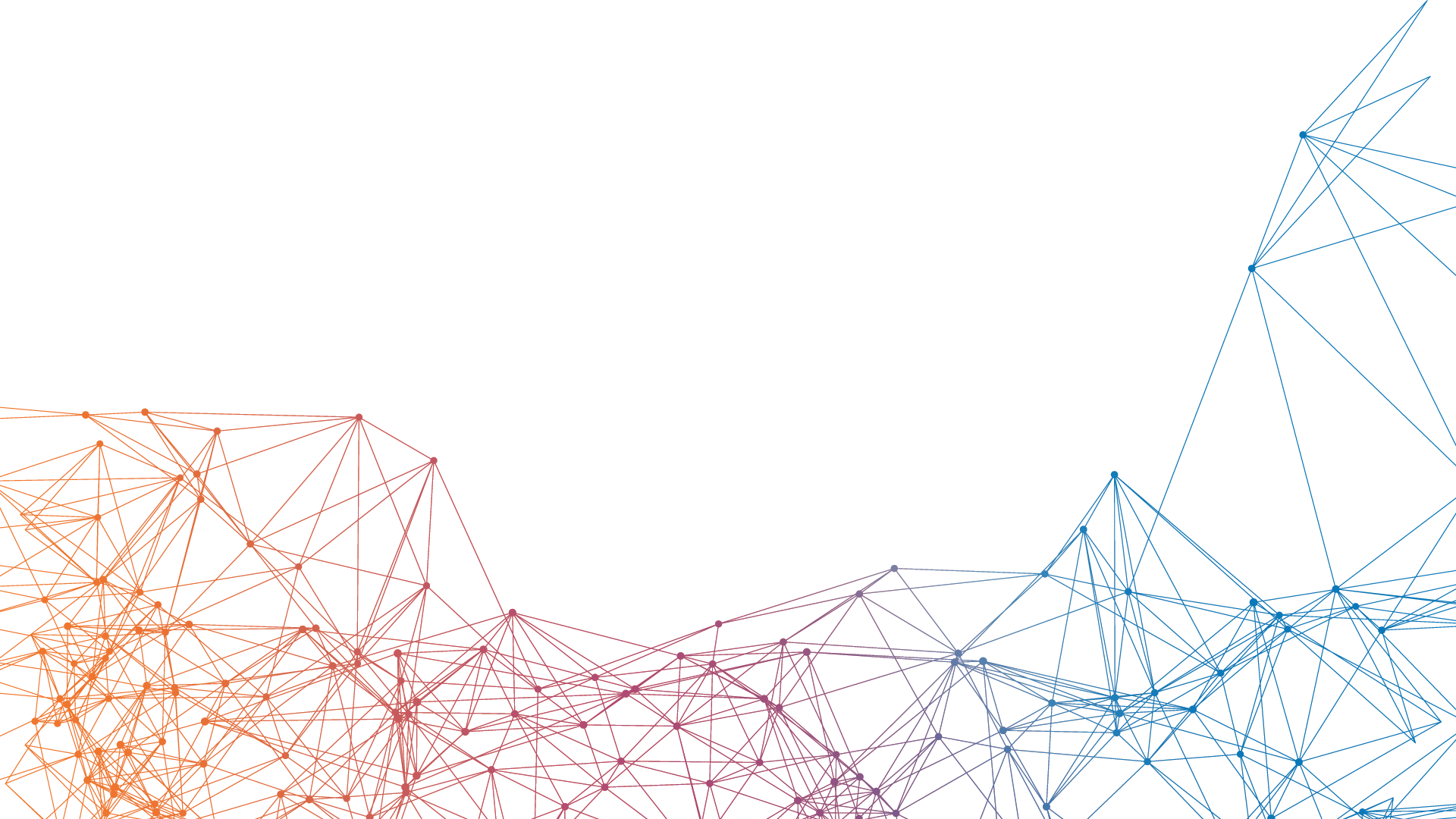 项目标题01
项目标题02
项目标题03
Sleek Diagram & chart
Sleek Diagram & chart
Sleek Diagram & chart
Catch the feel of design in contemporary colors and styles.
Catch the feel of design in contemporary colors and styles.
Catch the feel of design in contemporary colors and styles.
你的标题
Powerpoint offers word processing, outlining, drawing, graphing, and presentation management tools- all designed to be easy to use and learn
North
America
Europe
Asia
Middle East
Africa
South
America
Oceania
Europe
Oceania
Asia
America
France
Germany
England
Australia
New Zealand
Korea
China
India
USA
Canada
Brazil
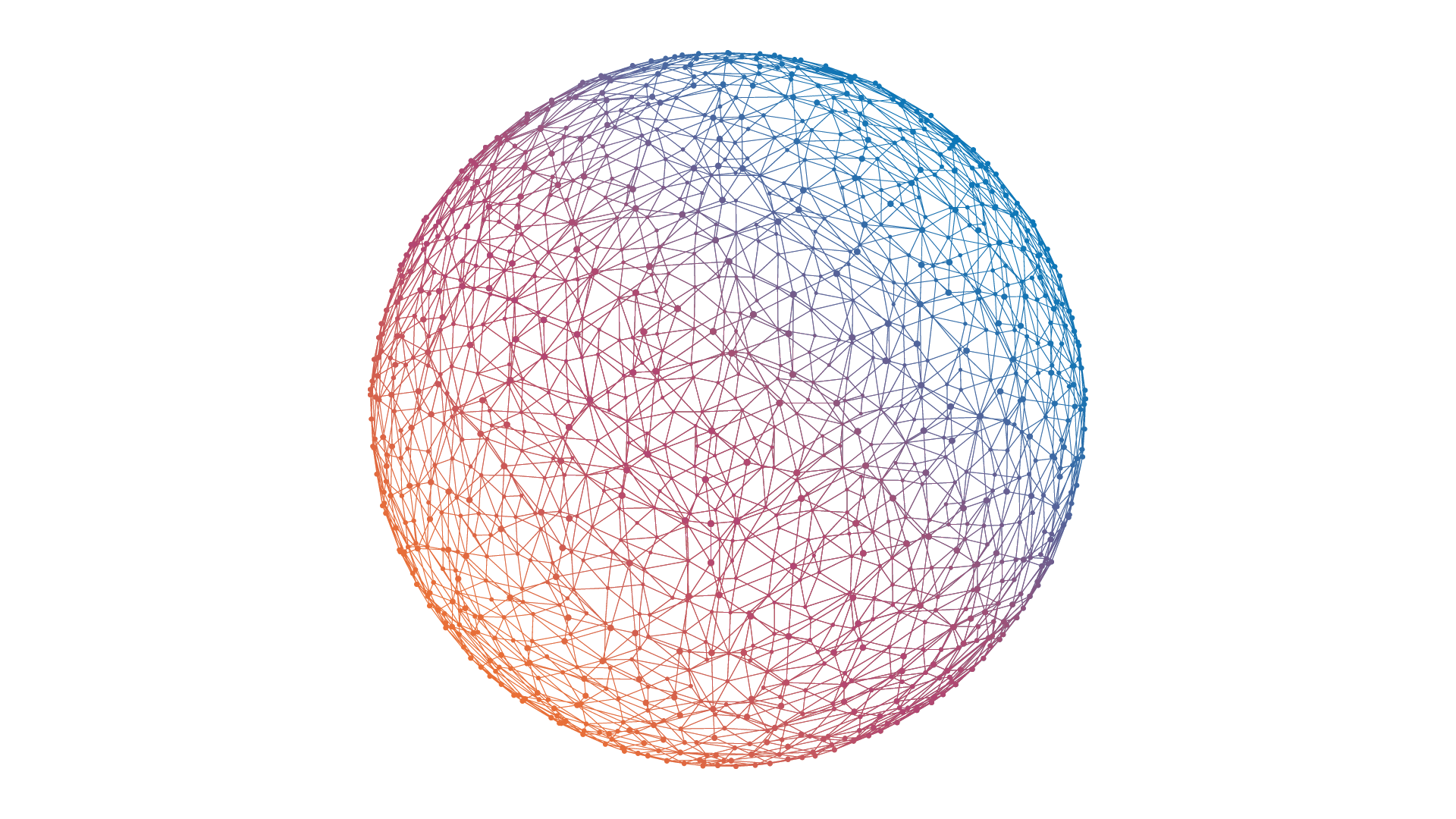 你的标题
Our user-friendly and functional search engine helps you locate the right templates, effectively saving your time
Lorem Ipsum is simply dummy text of the printing and typesetting industry. Lorem Ipsum has been the industry's standard dummy text ever since the 1500s, when an unknown printer took a galley of type and scrambled it to make a type specimen book. It has survived not only five centuries, but also the leap into electronic typesetting, remaining essentially unchanged.
It was popularised in the 1960s with the release of Letraset sheets containing Lorem Ipsum passages, and more recently with desktop publishing software like Aldus PageMaker including versions of Lorem Ipsum.
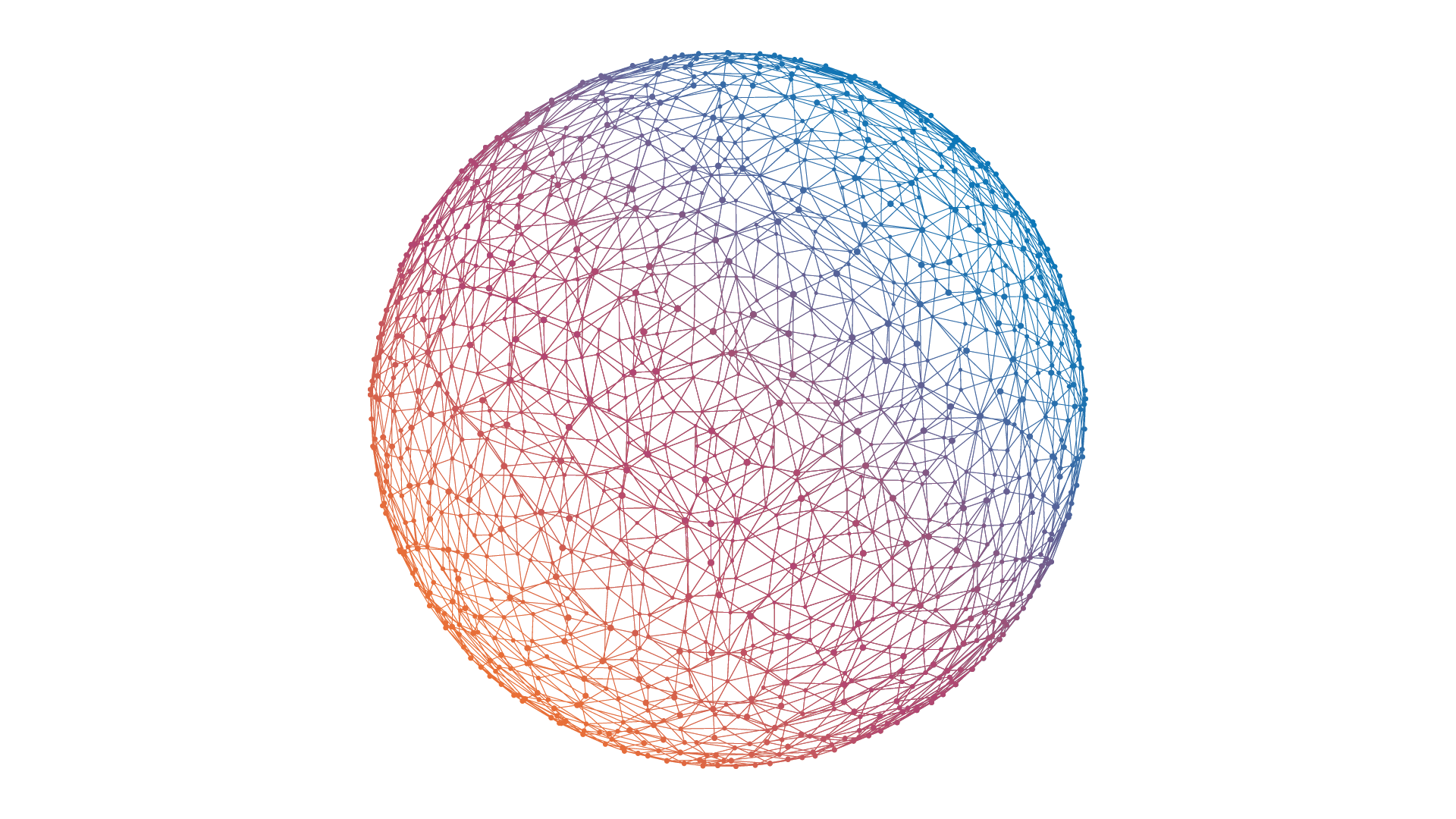 你的标题
Powerpoint offers word processing, outlining, drawing, graphing, and presentation management tools- all designed to be easy to use and learn
你的标题
你的标题
你的标题
We create powerpoint templates based on new visual trend that’s fresh, relevant and always on the cutting edge.
We create powerpoint templates based on new visual trend that’s fresh, relevant and always on the cutting edge.
We create powerpoint templates based on new visual trend that’s fresh, relevant and always on the cutting edge.
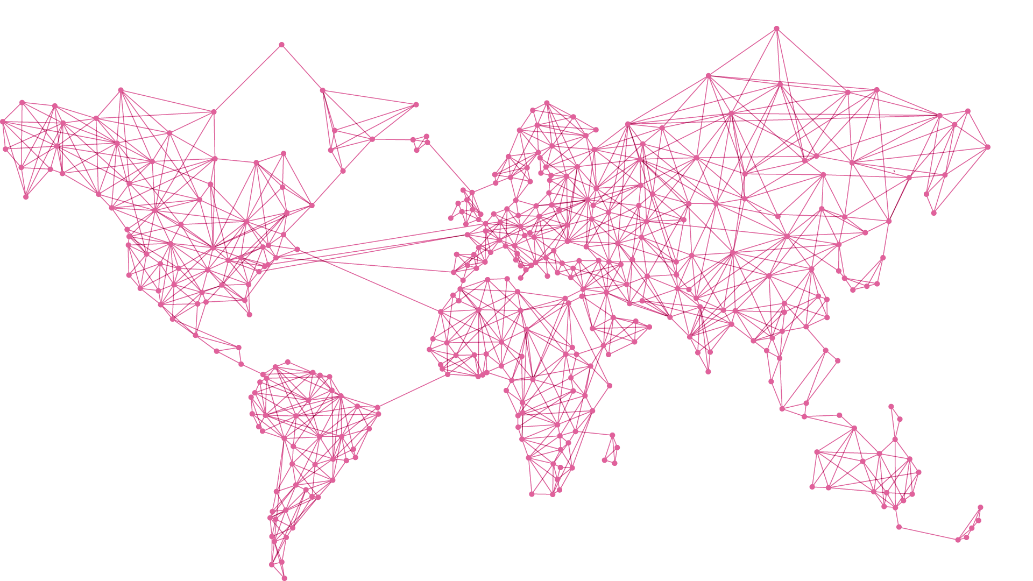 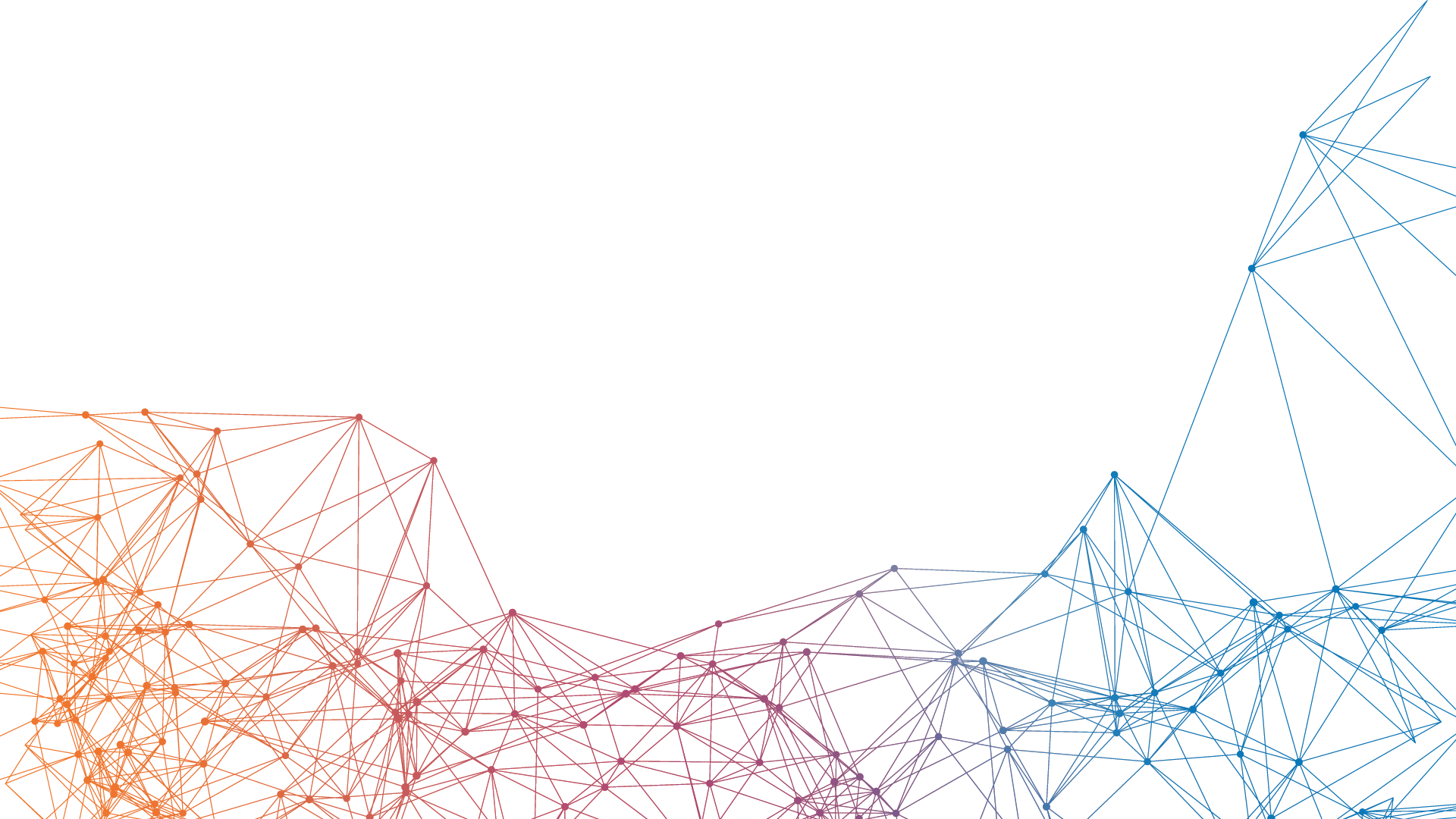 你的标题
Lorem Ipsum is simply dummy text of the printing and typesetting industry. Lorem Ipsum has been the industry's standard dummy text ever since the 1500s, when an unknown printer took a galley of type and scrambled it to make a type specimen book. It has survived not only five centuries, but also the leap into electronic typesetting, remaining essentially unchanged.
Lorem Ipsum has been the industry's standard dummy text ever since the 1500s, when an unknown printer took a galley of type and scrambled it to make a type specimen book.
02
Lorem Ipsum is simply dummy text of the printing and typesetting industry
你的标题
02-1. More choices and visual trends
02-2. Sleek Diagram & chart
02-3. Tremendous visual appeal
你的标题
Powerpoint offers word processing, outlining, drawing, graphing, and presentation management tools- all designed to be easy to use and learn
你的标题
Our user-friendly and functional search engine helps you locate the right templates, effectively saving your time
你的标题
你的标题
We create powerpoint templates based on new visual trend that’s fresh, relevant and always on the cutting edge.
We create powerpoint templates based on new visual trend that’s fresh, relevant and always on the cutting edge.
你的标题
Powerpoint offers word processing, outlining, drawing, graphing, and presentation management tools- all designed to be easy to use and learn
你的标题
We create powerpoint templates based on new visual trend that’s fresh, relevant and always on the cutting edge.
你的标题
We create powerpoint templates based on new visual trend that’s fresh, relevant and always on the cutting edge.
你的标题
Powerpoint offers word processing, outlining, drawing, graphing, and presentation management tools- all designed to be easy to use and learn
02
01
你的标题
你的标题
More choices and visual trends
More choices and visual trends
Design inspiration For presentation
Design inspiration For presentation
SYTLISH 
DEISGN
Design inspiration For presentation
A
B
Design inspiration For presentation
Design inspiration For presentation
Design inspiration For presentation
你的标题
Powerpoint offers word processing, outlining, drawing, graphing, and presentation management tools- all designed to be easy to use and learn
STEP 01
STEP 02
STEP 02
你的标题
Lorem Ipsum is simply dummy text of the printing and typesetting industry. Lorem Ipsum has been the industry's standard dummy text ever since the 1500s, when an unknown printer took a galley of type and scrambled it to make a type specimen book. It has survived not only five centuries, but also the leap into electronic typesetting, remaining essentially unchanged.
你的标题
Powerpoint offers word processing, outlining, drawing, graphing, and presentation management tools- all designed to be easy to use and learn
你的标题
你的标题
你的标题
Design inspiration For presentation
Design inspiration For presentation
Design inspiration For presentation
Value 01
Value 02
Value 03
Catch the feel of
 design in contemporary colors and styles.
Catch the feel of
 design in contemporary colors and styles.
Catch the feel of
 design in contemporary colors and styles.
你的标题
Powerpoint offers word processing, outlining, drawing, graphing, and presentation management tools- all designed to be easy to use and learn
你的标题
你的标题
MORE 
CHOICES AND VISUAL TRENDS
Our user-friendly and functional search engine helps you locate the right templates, effectively saving your time.
Our user-friendly and functional search engine helps you locate the right templates, effectively saving your time.
We create powerpoint templates based on new visual trend that’s fresh, relevant and always on the cutting edge.
We create powerpoint templates based on new visual trend that’s fresh, relevant and always on the cutting edge.
你的标题
Powerpoint offers word processing, outlining, drawing, graphing, and presentation management tools- all designed to be easy to use and learn
你的标题
你的标题
40%
70%
Our user-friendly and functional search engine helps you locate the right templates, effectively saving your time.
Our user-friendly and functional search engine helps you locate the right templates, effectively saving your time.
谢谢观看
Catch the feel of design in contemporary colors and styles